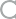 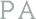 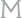 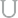 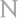 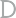 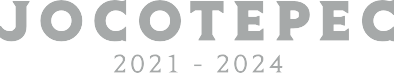 Lic. José Miguel Gómez López 
Presidente
H. Ayuntamiento de Jocotepec 
2021-2024

Contacto:
presidencia@jocotepec.gob.mx	

Hidalgo sur 6, Col. Centro 
Jocotepec, Jalisco 
CP 45800